Wel come
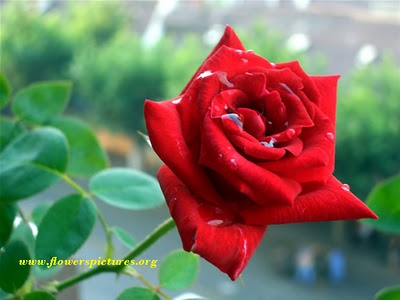 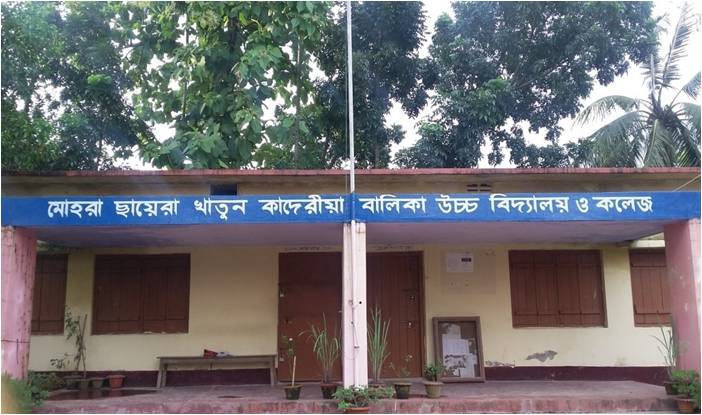 আমার পরিচয়
মুহাম্মদ মুজিবুর রহমান
সিনিয়র সহকারী শিক্ষক
মোহরা এস,কে,কিউ বালিকা উচ্চবিদ্যালয় ও কলেজ ।
চান্দগাঁও,চট্টগ্রাম।
শ্রেণিঃ ৯ম 
বিষয়ঃ ইসলাম ও নৈতিক শিক্ষা অধ্যায়ঃ চতুর্থ
পাঠঃ ১২ 
সময়ঃ৫0মিনিট
অজু করছে
গোসল করছে
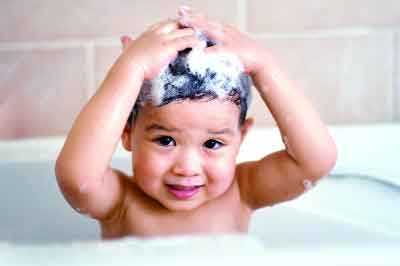 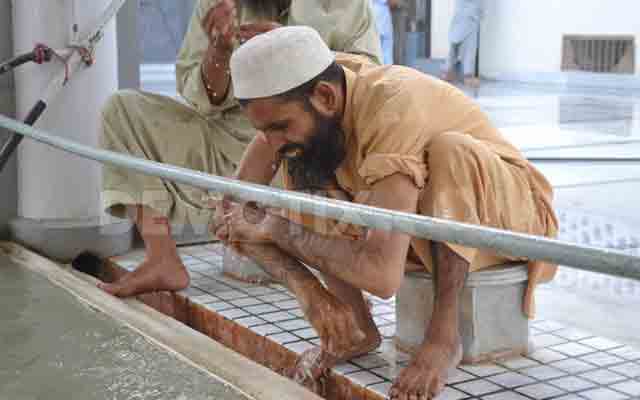 হাত পরিষ্কার করছে
রাস্তা পরিষ্কার করছে
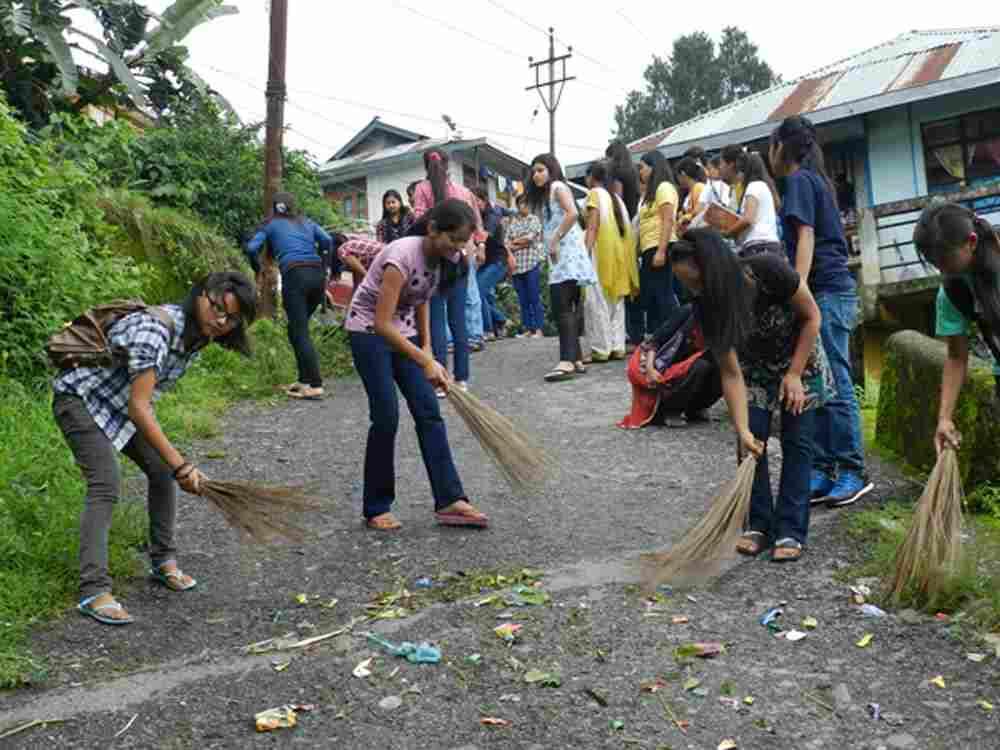 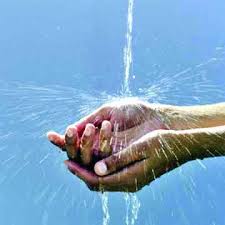 পরিচ্ছন্নতা
শিখন ফল
এই পাঠ শেষে শিক্ষার্থীরা
১/ পরিষ্কার  পরিচ্ছন্নতা কী তা বলতে পারবে।
২/ পরিষ্কার পরিচ্ছন্নতার উপায়  গুলো সনাক্ত করতে পারবে।
৩/পরিষ্কার  পরিচ্ছন্নতার  গুরূত্ব ব্যাখ্যা করতে পারবে ।
পরিষ্কার পরিচ্ছন্নতার কিছু চিত্র
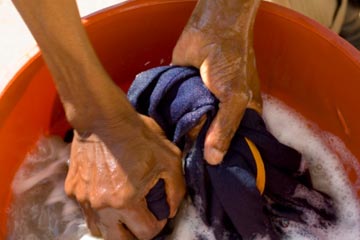 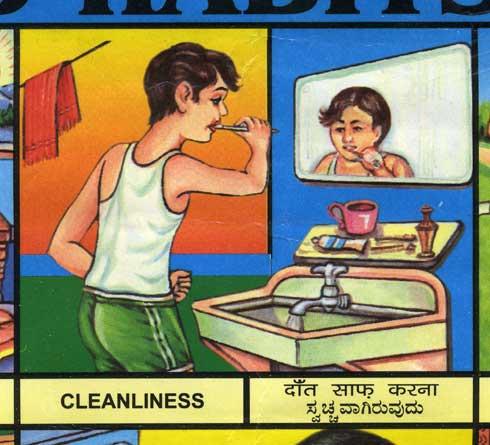 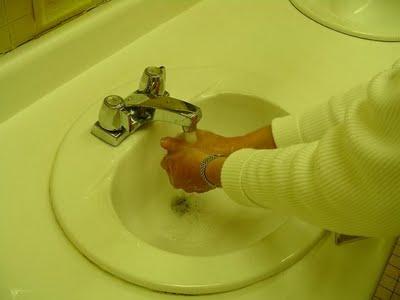 ৫ সময়ঃ মিনিট
দল গত কাজ
পরিবেশ পরিচ্ছন্ন রাখার একটি রূপ রেখা তৈয়ার কর
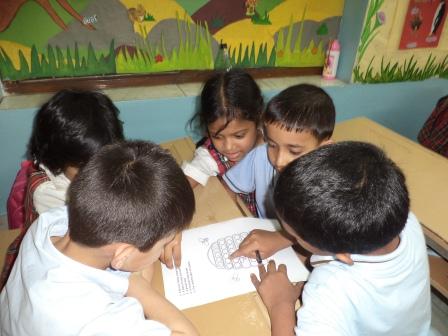 মূল্যায়ন

  ১/ যারা পবিত্র থাকেন তাদেরকে কে ভালো বাসেন ?
   ২/আমরা মল মুত্র কোথায় ত্যাগ করব ?
   ৩/আমরা হাত ,পা, নখ,চুল,দাঁত সর্বদা কি করব?    
 4/ কাপড় –চোপড় পরিষ্কার থাকলে দেহ মন কি থাকে?
বাড়ীর কাজ
শরীর ,পোষাক,পরিবেশের পরিচ্ছন্নতা সম্পর্কে ১০টি বাক্য খাতায় লিখে আনবে ।
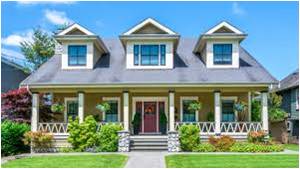 ধন্যবাদ
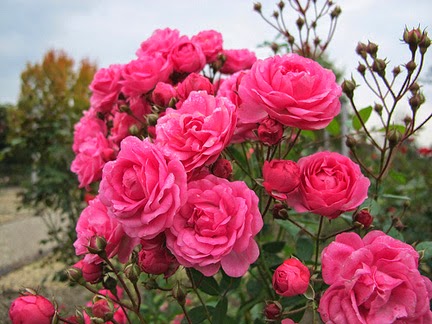